2016 DOĞRUDAN FAALİYET DESTEĞİ
ve
2016 TEKNİK DESTEK PROGRAMI

Açılış Töreni
05.01.2016
AJANS DESTEKLERİ
Proje teklif çağrısı
Güdümlü proje desteği
Doğrudan faaliyet desteği
2
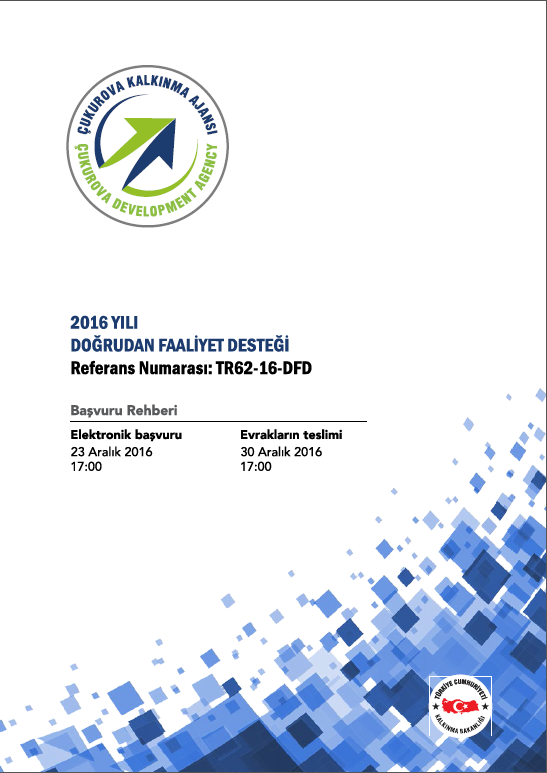 DOĞRUDAN FAALİYET DESTEĞİ
3
DOĞRUDAN FAALİYET DESTEĞİ
Genel Bilgiler
Doğrudan Faaliyet Desteği (DFD), proje teklif çağrısı yapmaksızın proje hazırlığı konusundaki yükümlülüklerden bazılarını hafifletmek ve proje destek sürecini hızlandırmak amacıyla yürütülen bir mali destek türüdür. 

Doğrudan faaliyet desteği ile yatırım bileşeni içermeyen ve bölge için aciliyet arz eden faaliyetlerin desteklenmesi esastır.
4
DOĞRUDAN FAALİYET DESTEĞİ
Genel Bilgiler
Her bir faaliyet teklifi, Genel Sekreter başkanlığında ilgili Ajans uzmanlarından oluşturulacak en az üç kişilik bir değerlendirme komisyonu tarafından, başvuru tarihinden itibaren en fazla yedi gün içerisinde değerlendirilir ve Yönetim Kurulu’nun onayına sunulur. 

DFD bütçesinin faaliyet yılı bitmeden tükenme ihtimali olduğundan başvurular için son başvuru tarihinin beklenmemesi tavsiye edilir.
5
DOĞRUDAN FAALİYET DESTEĞİ
Genel Bilgiler
Çukurova Kalkınma Ajansı, DFD programlarına 2012 yılında başlamıştır.

Doğrudan Faaliyet Destek Programları kapsamında 118 faaliyet teklifi arasından 45 faaliyet için destek kararı alınmış ve yaklaşık 3 milyon TL tutarında kaynak sözleşmeye bağlanmıştır.
6
2016 yılı Doğrudan Faaliyet Desteği
Amaç ve Öncelikleri
Amaç ve Öncelikler
Rekabet gücü açısından önemli fırsatlardan yararlanmak
Tehdit ve risklerin önlenmesine yönelik  acil tedbirler almak
Kritik öneme sahip araştırma ve planlama çalışmaları yapmak
Bölgenin yenilikçilik ve girişimcilik kapasitesini geliştirmeye yönelik stratejik eylemleri gerçekleştirmek
Büyük hacimli yatırım kararlarına katkı sağlayacak faaliyetleri desteklemek
Başvuruların Alınması:
5 Ocak 2016 


Son Başvuru Tarihi: 
23 Aralık 2016
7
2016 yılı Doğrudan Faaliyet Desteği
Program Künyesi
8
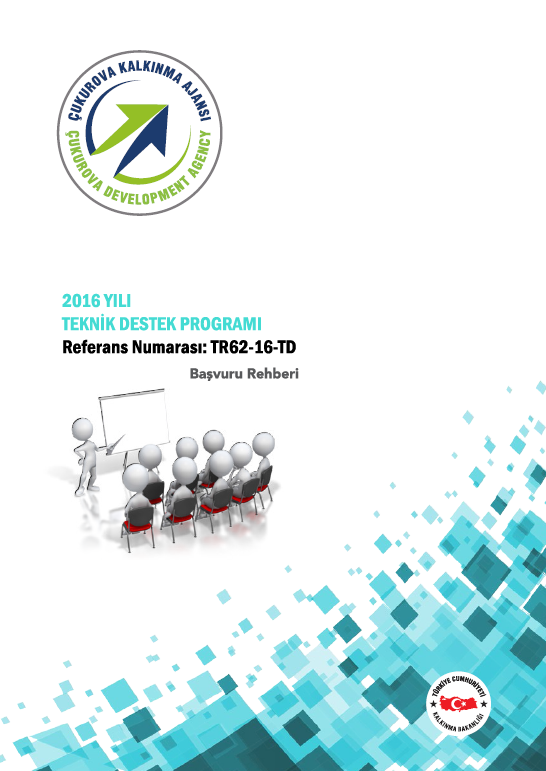 TEKNİK DESTEK PROGRAMI
9
TEKNİK DESTEK PROGRAMI
Genel Bilgiler
Bölgedeki yerel aktörlerin bölgesel kalkınma açısından önem arz eden ancak kurumsal kapasite eksikliği nedeniyle hazırlık ve uygulama aşamalarında sıkıntı ile karşılaşılan çalışmalarına katkı sağlamak amacıyla yürütülen destek türüdür.

Teknik Destek Programı (TD) kapsamında yararlanıcı kuruluşa doğrudan ödeme yapılması söz konusu olmayıp, talep edilen teknik destek Ajans tarafından doğrudan veya hizmet alımı yoluyla sağlanır.
10
TEKNİK DESTEK PROGRAMI
Genel Bilgiler
Teknik desteğin hizmet alımı yoluyla karşılandığı durumda sadece uzman giderleri (yol ve konaklama dahil) hizmet alımı çerçevesinde Ajans tarafından uygun maliyetler olarak kabul edilir ve karşılanır. 

Teknik destek faaliyetlerinin gerçekleştirilebilmesi için gerekli çalışma materyalleri ile eğitim, çalıştay vb. çalışmaların organizasyonuna ait harcamalar ve gereklilikler (salon kirası, eğitim materyalleri, ikram vb.) yararlanıcı veya ortağı tarafından sağlanır.
11
TEKNİK DESTEK PROGRAMI
Genel Bilgiler
Başvurular ikişer aylık dönemler halinde alınmaktadır.

Bir dönemde alınan başvurular, bir sonraki dönemin ilk on günü içerisinde değerlendirilir.

Teknik destek başvuruları, Genel Sekreterce görevlendirilecek ilgili Ajans uzmanlarından oluşan en az üç kişilik bir değerlendirme komisyonu tarafından değerlendirilir.

Başvurunun başarılı kabul edilebilmesi için değerlendirme komisyonu üyelerinden ortalama en az 70 (yetmiş) puan alması gerekmektedir.
12
TEKNİK DESTEK PROGRAMI
Genel Bilgiler
Çukurova Kalkınma Ajansı, TD programlarına 2015 yılı Mayıs ayında başlamıştır.

2015 yılında 85 teknik destek başvurusu alınmıştır. Kasım-Aralık dönemi hariç 35 kuruma eğitim/danışmanlık desteği sağlanmıştır.
13
2016 yılı Teknik Destek Programı
Program Amaçları
14
2016 yılı Teknik Destek Programı
Destek Konuları
Herhangi bir proje teklif çağrısı ile ilişkilendirmemek koşuluyla;

Eğitim verme
Program ve proje hazırlanmasına katkı sağlama
Geçici uzman personel görevlendirme
Danışmanlık sağlama
Lobi faaliyetleri ve uluslararası ilişkiler kurma gibi kurumsal nitelikli ve kapasite geliştirici faaliyetler
Aynı eğitim/danışmanlık desteğini almak isteyen kurumların ortaklıklar kurarak yaptıkları başvurular diğer şartları sağlamaları koşulu ile öncelikli olarak desteklenecektir.
Teknik destek başvurusu kapsamında talep edilen eğitimlere ilişkin, kurum içerisinde eğitim ihtiyaç analizi yapılmış olan teknik destek talepleri öncelikli olarak desteklenecektir.
15
2016 yılı Teknik Destek Programı
Örnek Destek Konuları
Örnek 
Konular
Bölge halkına verilen hizmetin verimliliğinin ve kalitesinin arttırılması için kamu kurum ve kuruluşlarının personeline yönelik bilgi teknolojilerini etkin kullanma eğitimleri 
Yerel yönetimlerin planlama faaliyetlerine yönelik teknik analiz, plan, fizibiliteye yönelik destekler
Ar-Ge ve yenilikçilik destek merkezi kurma veya geliştirmeye yönelik danışmanlık hizmeti alınması
Bölgede girişimcilik kapasitesinin geliştirilmesine yönelik faaliyetler
İstatistiksel araştırma ve veri tabanı yönetimine ilişkin eğitim ve danışmanlık faaliyetleri
Akıllı kent dönüşümüne yönelik eğitimler düzenlenmesi ve danışmanlık alınması 
Bölgede öne çıkmış sektörlerin işbirliği kapasitelerinin artırılması, kümelenme oluşturmaya yönelik stratejilerin vb. hazırlanmasına ilişkin eğitim/danışmanlık faaliyetleri
16
2016 yılı Teknik Destek Programı
Program Künyesi
Aynı yararlanıcıya bir yılda toplam iki haftadan fazla süreyle geçici uzman personel görevlendirilemez
Faaliyet Bütçesi: Teknik desteğin hizmet alımı yoluyla sağlanması durumunda her bir teknik desteğin Ajansa toplam maliyeti (KDV dahil) 15.000 TL’yi aşamaz.
17
2016 yılı Teknik Destek Programı
Özel Düzenlemeler
Bölge İçi Gelişmişlik Farklarının Azaltılması: Tabloda belirtilen ilçelerde uygulanacak faaliyetlere değerlendirme sürecinde ilave puan verilecektir:
+2
+4
+4
18
2016 yılı Teknik Destek Programı
Özel Düzenlemeler
19
2016 yılı Teknik Destek Programı
Başvuru Dönemleri
20
BAŞVURULAR HAKKINDAGENEL BİLGİ
Başvuru Formu Kalkınma Ajansları Yönetim Sistemi (KAYS) üzerinden doldurulmalıdır.

Başvuru tamamlandıktan sonra sistem tarafından üretilen PDF formatındaki Başvuru Formunun ve Kapağının çıktısı alınır.
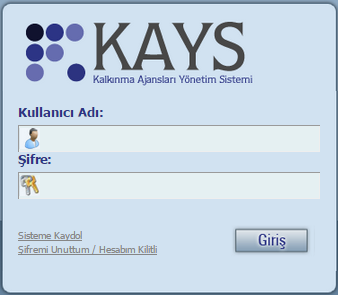 Çıktısı alınan Başvuru Formu gerekli ıslak imzalar atıldıktan ve çoğaltıldıktan sonra destekleyici belgeler eklenerek zarflanır ve kapalı zarfın üzerine Başvuru Formu Kapağı yapıştırılır.
21
BAŞVURULAR HAKKINDAGENEL BİLGİ
Programlar hakkında detaylı bilgi Çukurova Kalkınma Ajansı veya Ajansın internet adresinden (www.cka.org.tr ) temin edilebilecek Başvuru Rehberlerinde mevcuttur.

Başvurular elden veya posta yoluyla aşağıdaki adrese teslim edilmelidir:
22
2016 DOĞRUDAN FAALİYET DESTEĞİ
ve
2016 TEKNİK DESTEK PROGRAMI

Açılış Töreni
05.01.2016